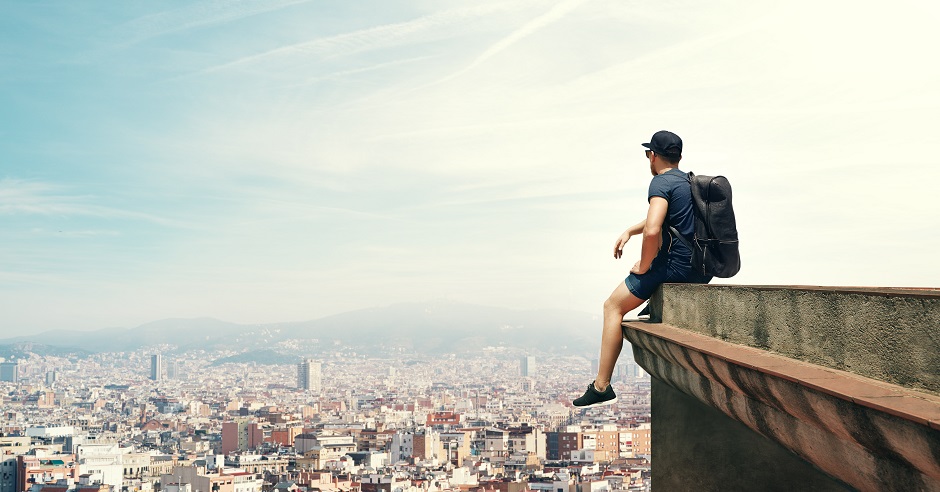 Daniel 9
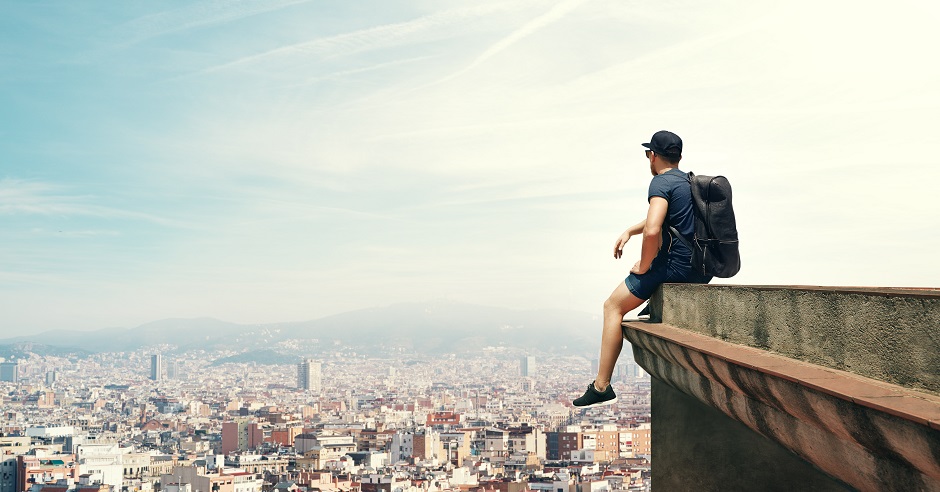 10 En revanche, voici ce que dit l’Eternel : Dès que 70 ans seront passés pour Babylone, j’interviendrai en votre faveur, j’accomplirai ce que je vous ai promis en vous ramenant ici.
(Jérémie 29.10)
Retour de Christ
Le plan de Dieu
Ascension
Nouvelle Création
Message d’espoir des prophètes
Création
Promesse à Abraham
Maintenant et pas encore
Chute
Exode – loi – conquête - monarchie
Déclin d’Israël
Retour de Exil
Nom - Jos
Juges
Gen 1-3
Gen 12 - Exod 18
Ex 19 - Lev
Esdras - Malachie
Evangiles - Apocalypse
Retour de Christ
Le plan de Dieu
Ascension
Nouvelle Création
Message d’espoir des prophètes
Création
Promesse à Abraham
Maintenant et pas encore
Prophétie de Jérémie
Chute
Exode – loi – conquête - monarchie
Déclin d’Israël
Retour de Exil
Nom - Jos
Gen 1-3
Gen 12 - Exod 18
Daniel
Ex 19 - Lev
Juges - 2 Chron
Evangiles - Apocalypse
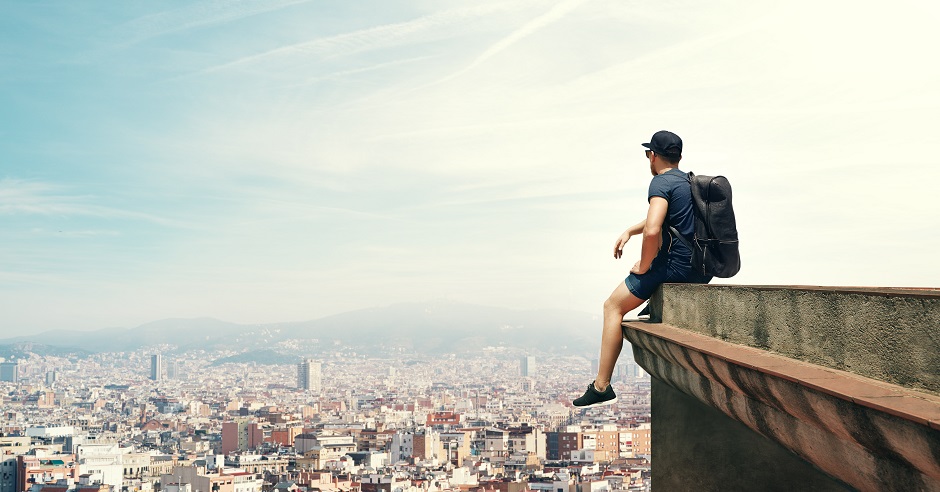 Pourquoi faire appel à « tes actes de justice » permet-il à Daniel de demander grâce 
pour le peuple ?
Retour de Christ
Le plan de Dieu
Ascension
Nouvelle Création
Message d’espoir des prophètes
Création
Promesse à Abraham
Déclin d’Israël
Chute
Exode – loi – conquête - monarchie
Retour de Exil
Nom - Jos
Juges - 2 Chron
Gen 1-3
Gen 12 - Exod 18
Ex 19 - Lev
Esdras - Malachie
Retour de Christ
Le plan de Dieu
Ascension
Nouvelle Création
Message d’espoir des prophètes
Création
Promesse à Abraham
Déclin d’Israël
Chute
Exode – loi – conquête - monarchie
Retour de Exil
Nom - Jos
Juges - 2 Chron
Gen 1-3
Gen 12 - Exod 18
Ex 19 - Lev
Esdras - Malachie
Retour de Christ
Le plan de Dieu
Ascension
Nouvelle Création
Message d’espoir des prophètes
Création
Promesse à Abraham
Maintenant et pas encore
Déclin d’Israël
Chute
Exode – loi – conquête - monarchie
Retour de Exil
Nom - Jos
Juges - 2 Chron
Gen 1-3
Gen 12 - Exod 18
Ex 19 - Lev
Esdras - Malachie
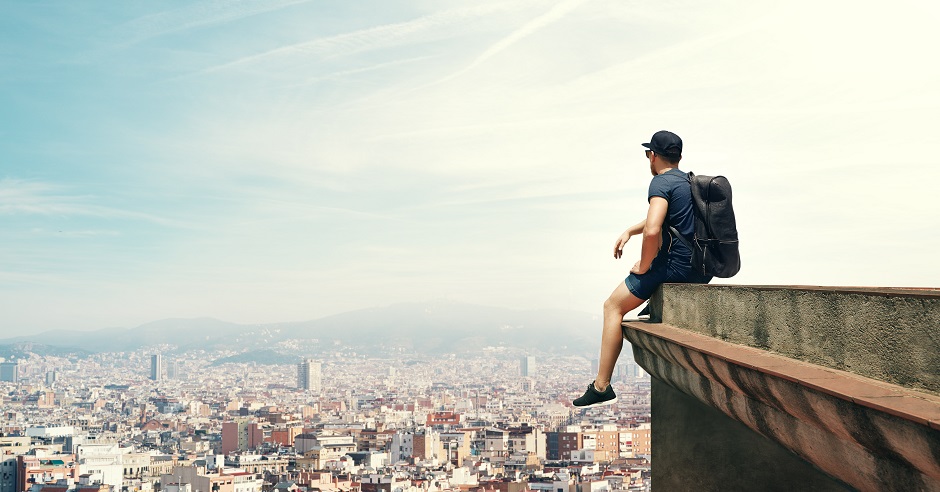 21 celui qui n'a pas connu le péché, il l'a fait devenir péché pour nous afin qu’en lui nous devenions justice de Dieu. 
	(2 Corinthiens 5.21)
La sainteté de Dieu – voilé/caché de moi
Conversion
Enorme
 besoin 
de 
prier
J’ai besoin de Jésus
Peu besoin 
de prier
Moins mature chrétien voit moins de son péché
Mature chrétien voit plus de son péché
Ma nature pécheresse – voilé/caché de moi